Шахматные фигуры
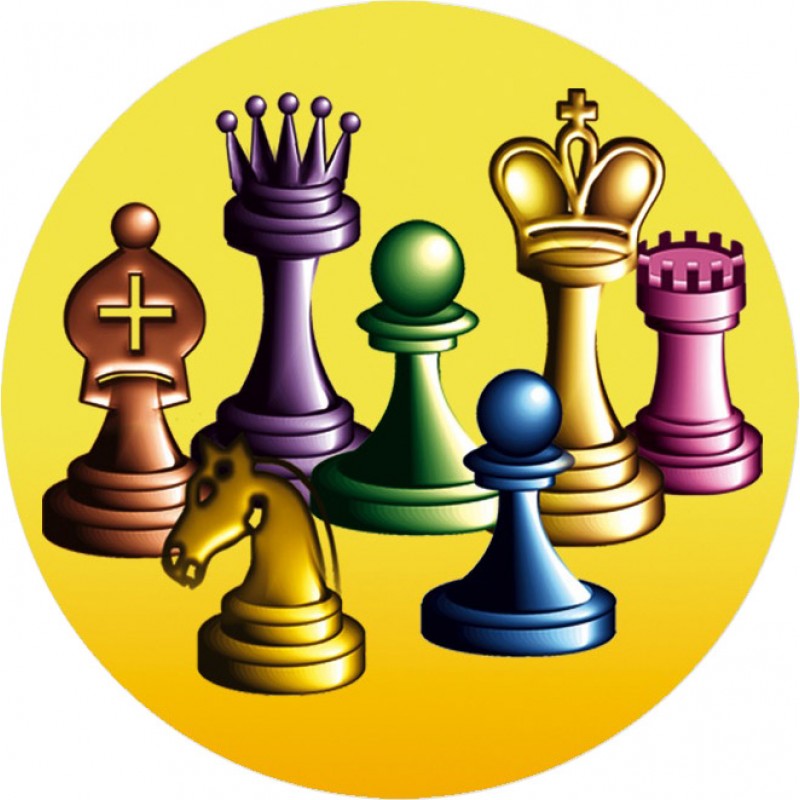 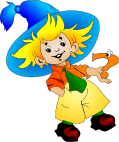 Назови фигуру
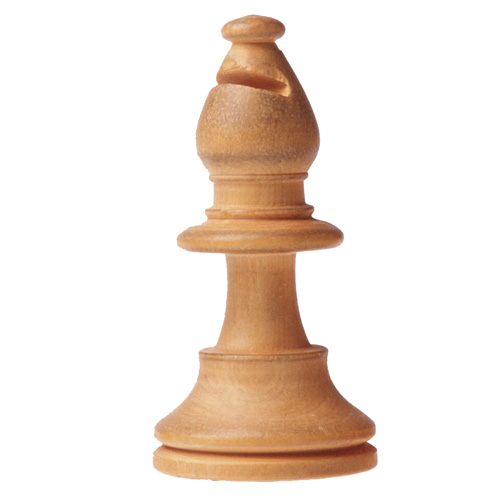 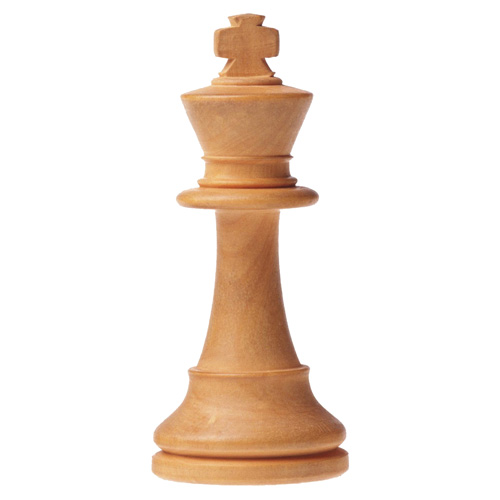 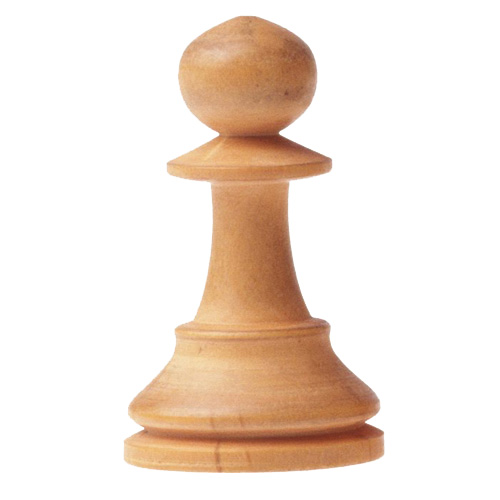 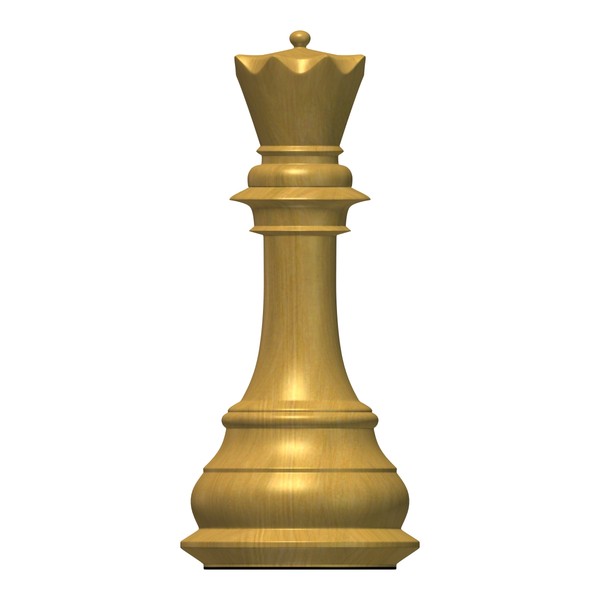 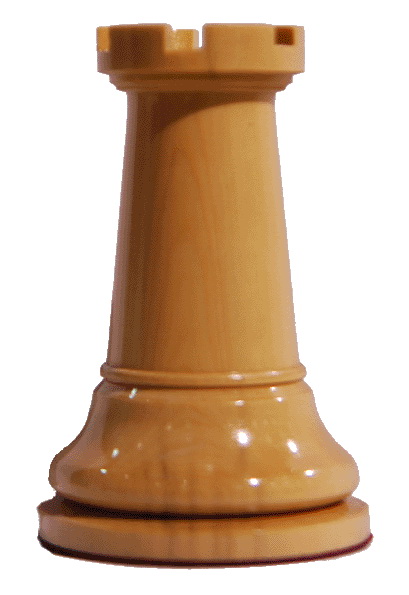 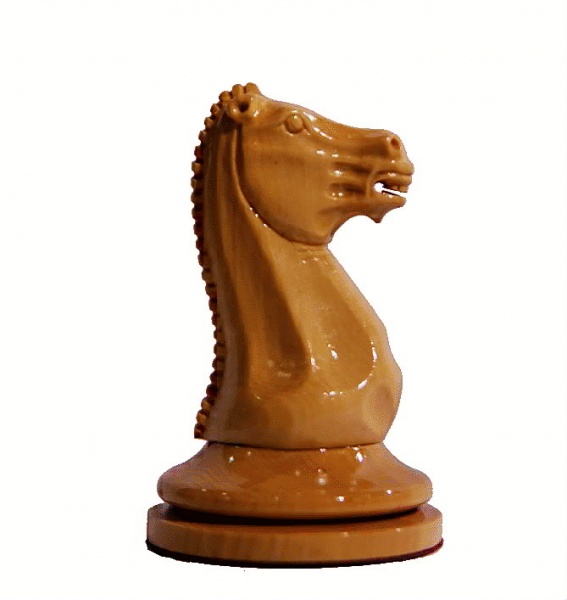 У него большая роль,А зовут его …
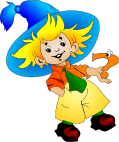 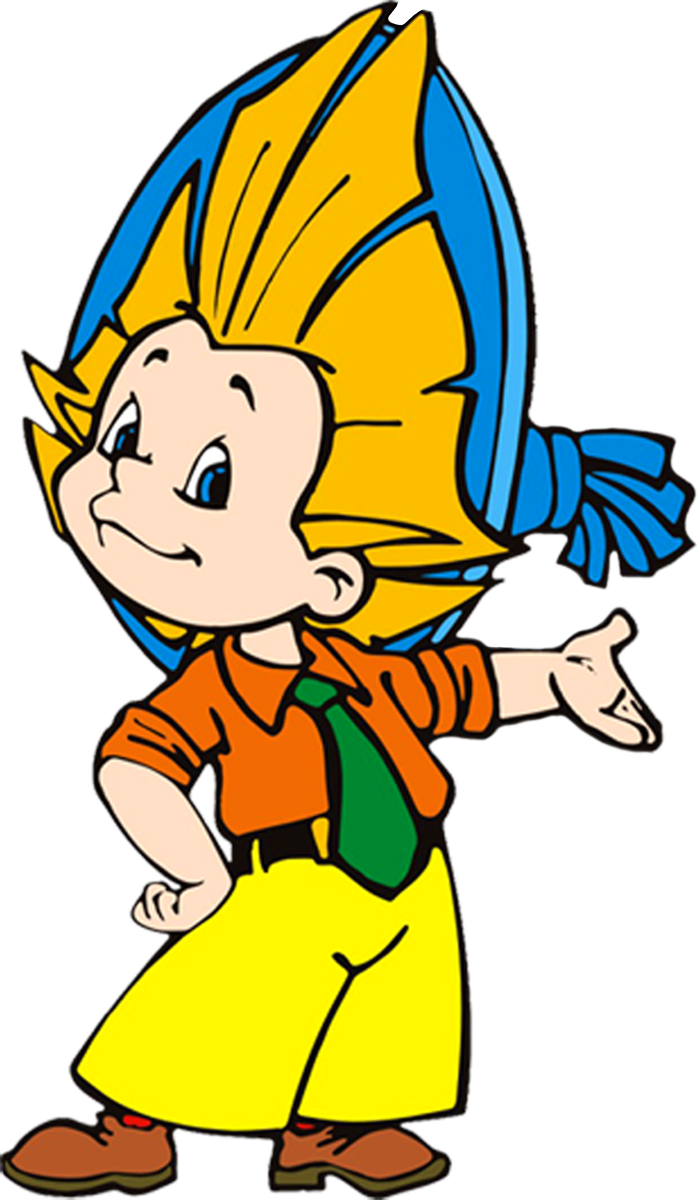 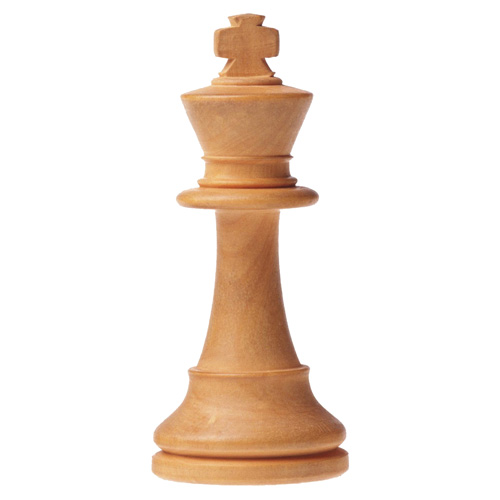 Не фигура, а насмешка -Эта маленькая…
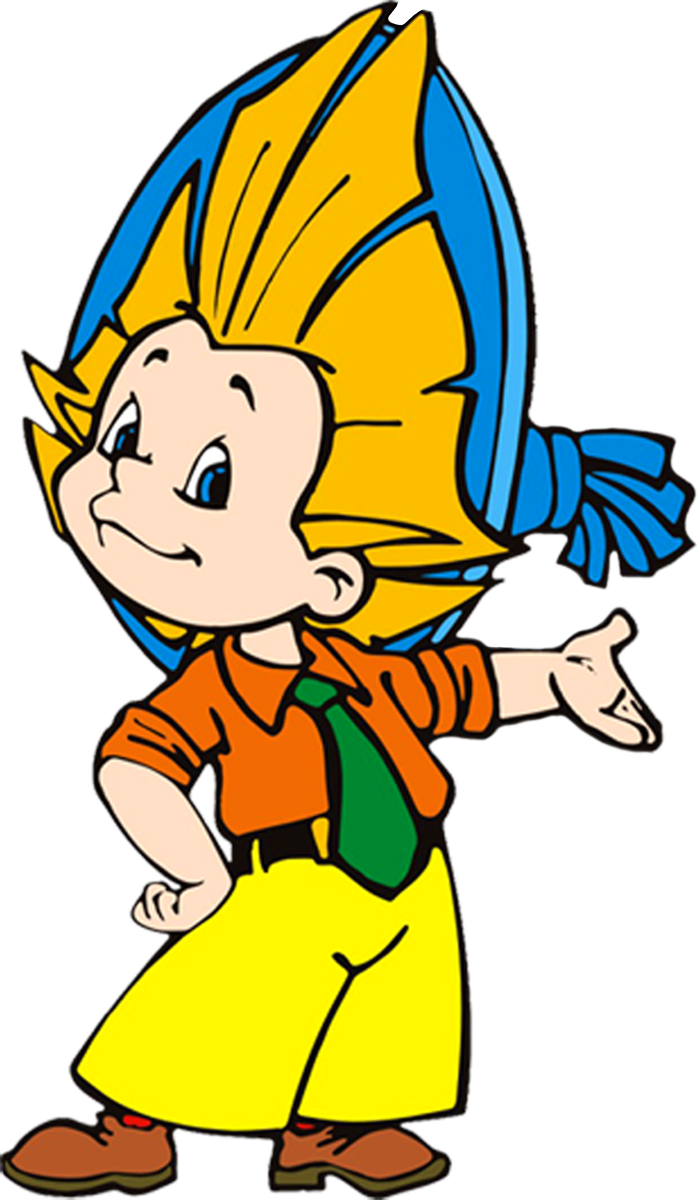 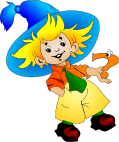 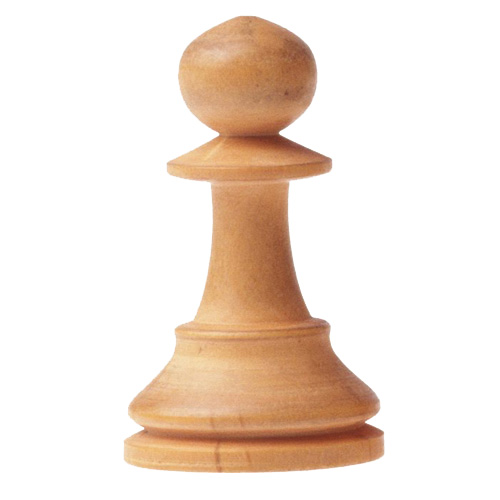 Шустрый, быстрый, как огоньШахматный, но всё же …
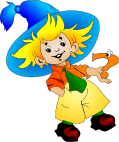 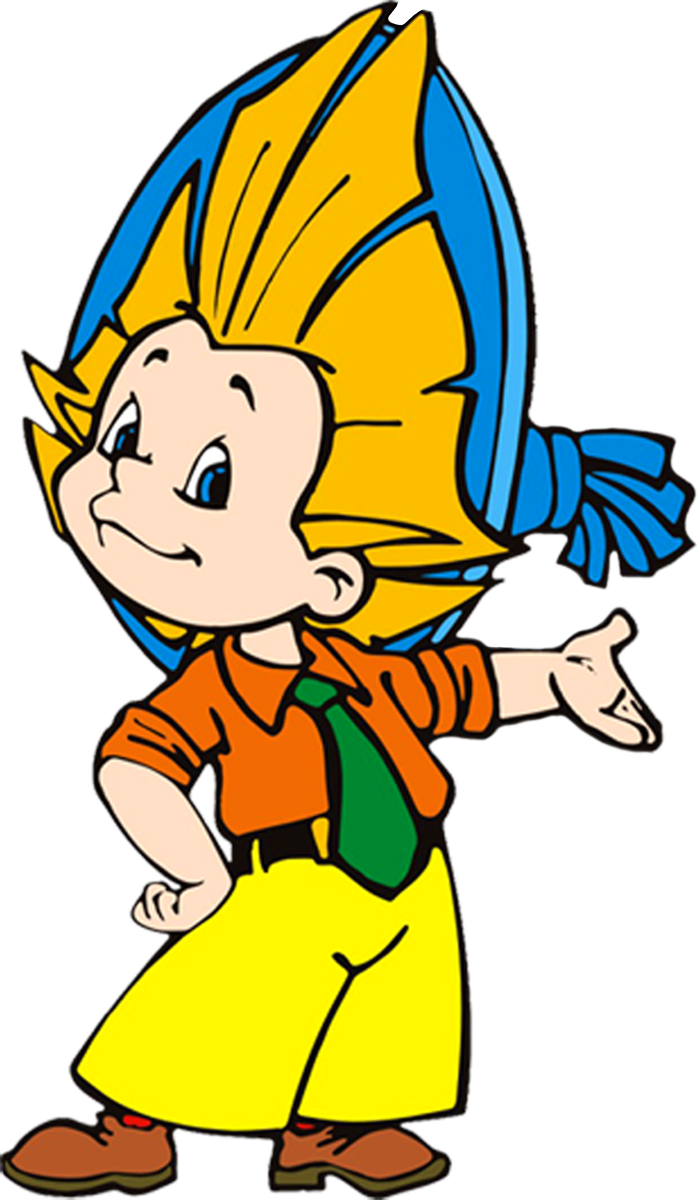 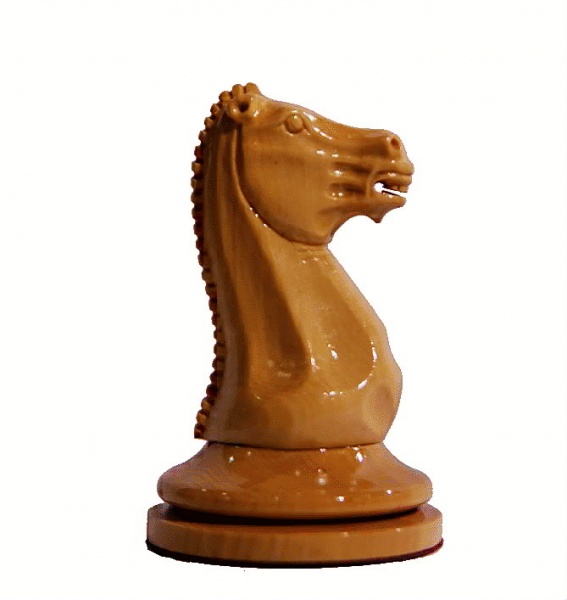 Есть сестра у корабля –Очень важная …
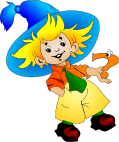 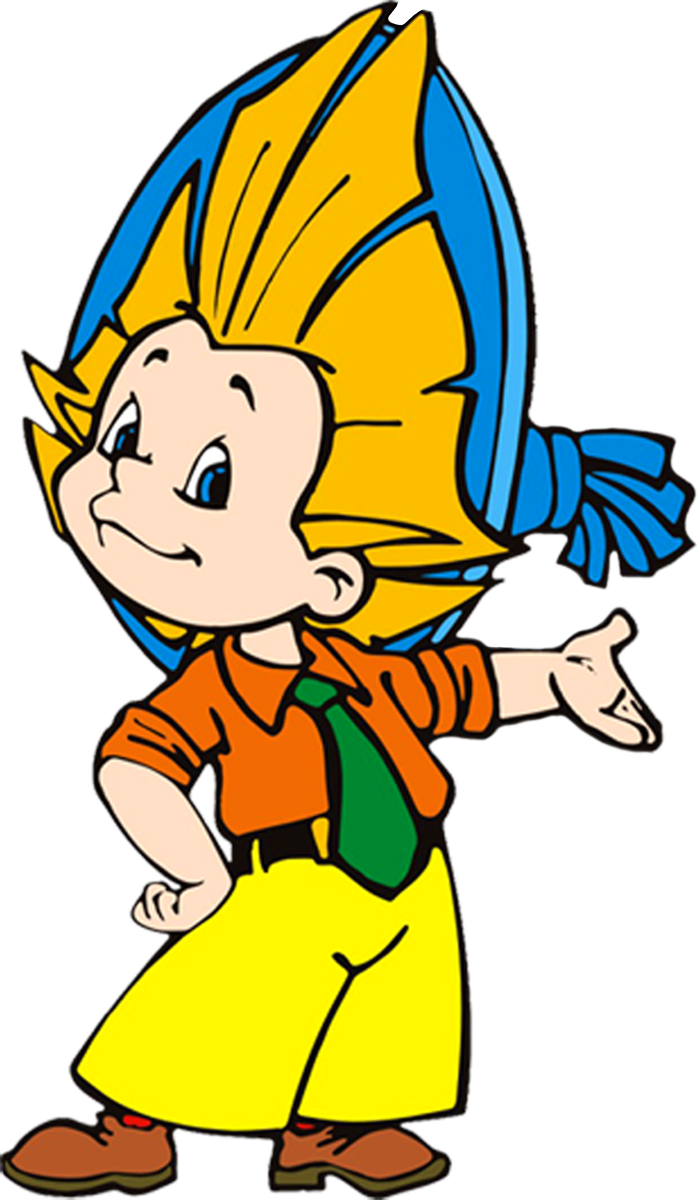 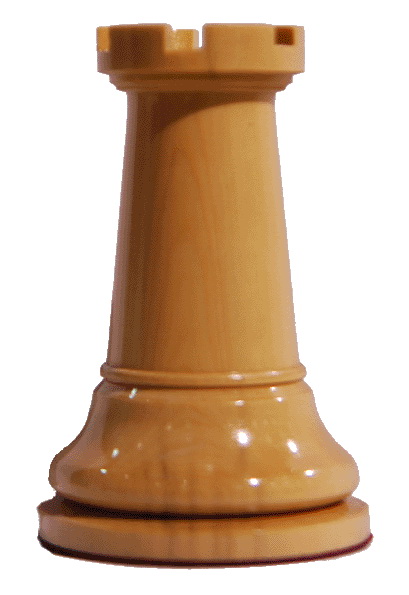 Не отвесит вам поклон!Не индийский, хоть и  …
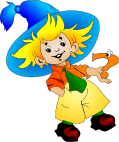 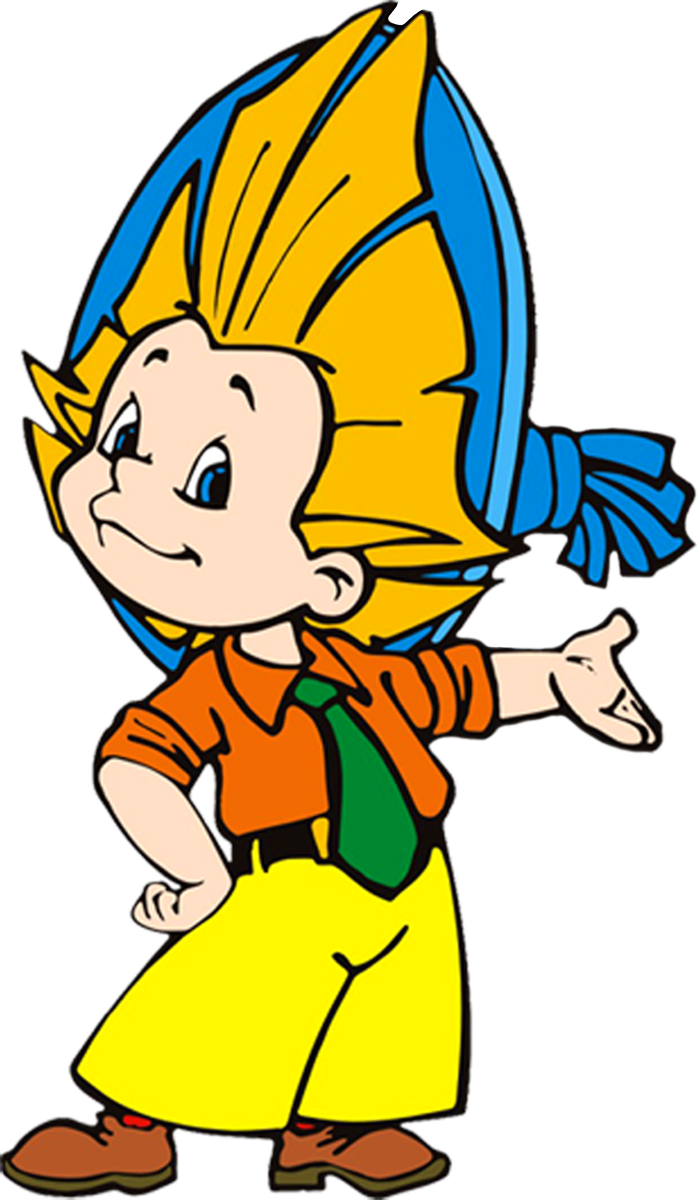 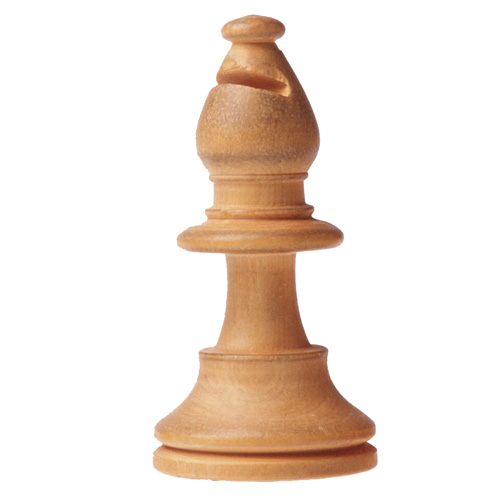 Самый главный в войске есть,А для вас он просто …
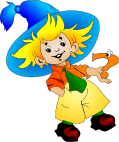 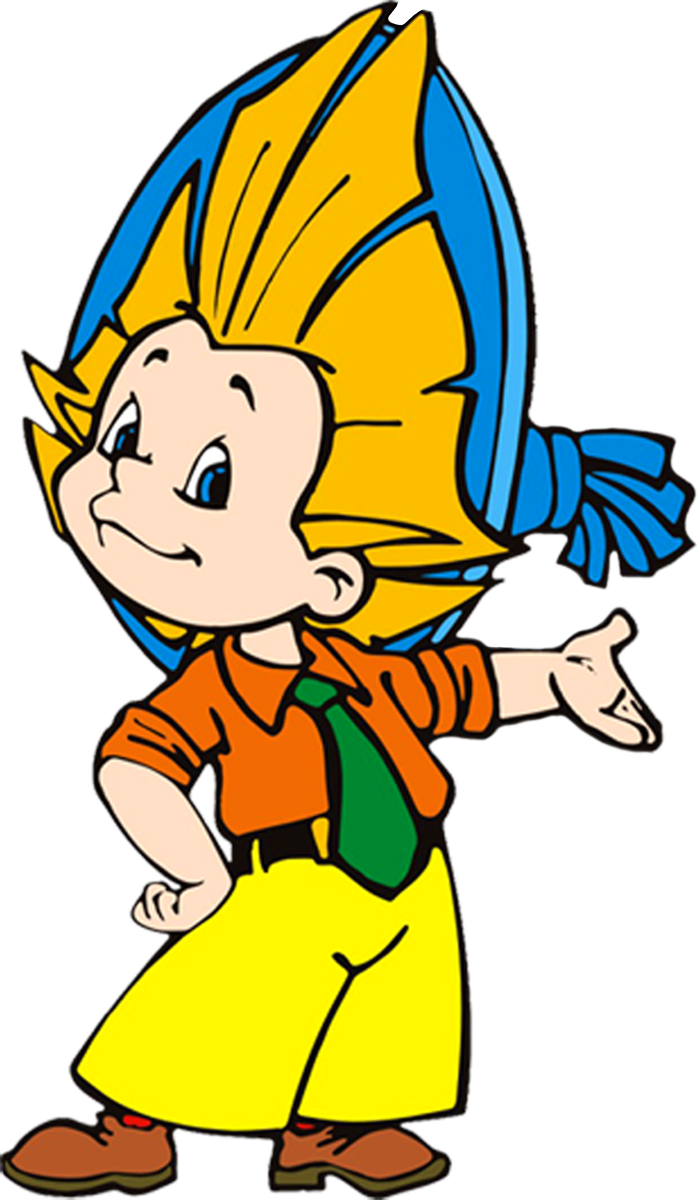 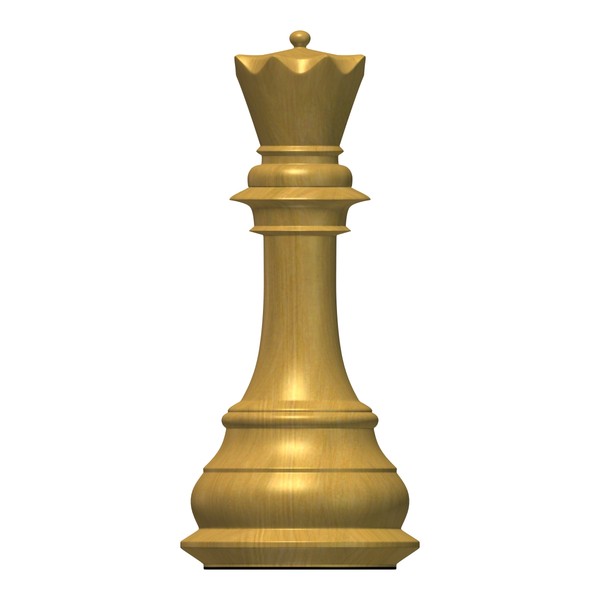